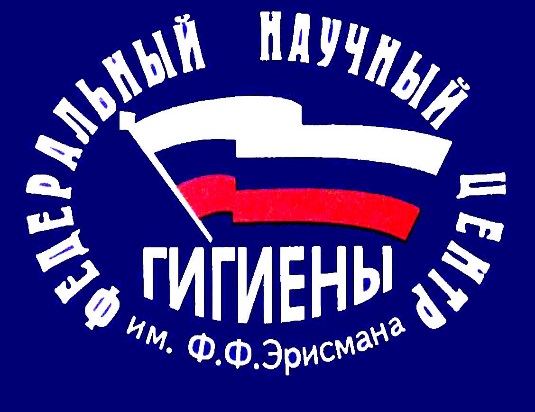 АНАЛИЗ ПОЛИМОРФИЗМА ГЕНОВ СЕРДЕЧНО-СОСУДИСТОГО РИСКА У РАБОТНИКОВ, ЗАНЯТЫХ НА ВРЕДНЫХ ПРОИЗВОДСТВАХ
Горенская О.В., Котнова А.П., Егорова О.В., Гаврильченко Д.С., Платошкин М.Г., Илюшина Н.А.   
olgavg@bk.ru
ФБУН «Федеральный научный центр гигиены  им. Ф.Ф. Эрисмана» Роспотребнадзора, Россия
Актуальность. Развитие сердечно-сосудистых заболеваний (ССЗ) определяется генетической предрасположенностью и действием факторов внешней среды. Изучение полиморфизма генов, ассоциированных с развитием ССЗ у работников вредных производств важно для выявления групп повышенного риска и разработки мер профилактики.
Цель исследования. Анализ вклада полиморфизма генов, ассоциированных с сердечно-сосудистыми заболеваниями (ССЗ), в развитие артериальной гипертензии (АГ) у лиц, работающих во вредных условиях труда.
Материалы и методы исследования.
В исследовании выбраны гены AGT (rs699), eNOS (rs2070744), AGTR1 (rs5186), AGT (rs4762). Полиморфные варианты генов определены с использованием коммерческих наборов с аллель-специфичными праймерами (ДНК-технологии, Россия) в соответствии с инструкциями производителя. Оценку соответствия частот встречаемости генотипов в наблюдаемой выборке закону Харди–Вайнберга проводили при помощи критерия χ2. Оценку связи генотипов с предрасположенностью к АГ осуществляли по значению отношения шансов (ОШ) при кодоминантной, доминантной, рецессивной, сверхдоминантной и лог-аддитивной моделями наследования с корректировкой по возрасту. Полученные значения ОШ были скорректированы фактором “пол доноров”, а также производственными факторами “шум и вибрация” и “тяжесть труда”, превышающими предельно допустимый уровень (ПДУ).
В исследование включены доноры, работающие на машиностроительном предприятии: 19 человек основной группы с диагнозом «артериальная гипертензия» и 53 донора контрольной группы. Все доноры дали письменное согласие на участие в исследовании. Проведение данной работы было одобрено Этическим комитетом ФБУН «ФНЦГ им.Ф.Ф. Эрисмана» Роспотребнадзора (протокол № 6 от 23.10.2023).
Общая характеристика доноров
Результаты исследования
Проверка распределения генотипов и аллелей по SNP последовательностям rs699, rs2070744, rs5186 и rs4762 в контрольной и основной группах на соответствие равновесию Харди-Вайнберга не показала статистически значимых отличий от теоретически ожидаемых. При расчете показателей различных вариантов моделей наследования генов AGT, eNOS, AGTR1 и AGT, скорректированных параметром “возраст”, не обнаружено статистически значимой связи анализируемых однонуклеотидных полиморфных вариантов с АГ.
Связь между АГ и генами AGTR1 (rs5186) и eNOS (rs2070744) была выявлена в результате корректировки полученных значений ОШ параметром “пол”, а также параметрами, характеризующими тяжесть трудового процесса (кодоминантная модель наследования). У женщин генотип А/С полиморфного варианта rs5186 демонстрирует протекторный эффект в отношении риска развития АГ при влиянии производственных факторов риска с превышением ПДУ: шума и вибрации (OШ = 0,09, 95%ДИ: 0,01 - 0,77), а также тяжести труда (OШ = 0,08, 95%ДИ: 0,01 - 0,71). Возрастает риск развития АГ у мужчин с генотипом С/Т полиморфного варианта rs2070744 при работе в условиях шума, вибрации (OШ =6.21, 95%ДИ: 1.06-36.40) и тяжести труда, с превышением ПДУ (OШ =6.14, 95%ДИ: 1.04-36.39).
Связь артериальной гипертензии и полиморфного варианта rs5186 с учетом вредных факторов производства, 
а также пола и возраста доноров (OШ (95%ДИ)).
Связь артериальной гипертензии и полиморфного варианта rs2070744 с учетом вредных факторов производства, 
а также пола и возраста доноров  (OШ (95%ДИ)).
Обсуждение. АГ опосредована генами, регулирующими липидный обмен, антиоксидантную систему и др. Изменение активности гена eNOS, кодирующего эндотелиальную NO-синтазу, приводит к недостатку NO и, как следствие, к дисфункции эндотелия, развитию атеротромбоза. Полученные в работе данные свидетельствуют, что наличие определенных аллельных вариантов указанного гена у работников вредных производств повышает риски развития ССЗ. 

Выводы. Выявлен генетический маркер риска АГ у мужчин, работающих в условиях шума, вибрации и тяжести труда, с превышением гигиенических нормативов: генотип С/Т полиморфного гена eNOS (rs2070744). Полученные результаты можно использовать для выявления групп повышенного риска и своевременной профилактики сердечно-сосудистых патологий на производствах.

Конфликт интересов. Авторы декларируют отсутствие конфликтов интересов.

Финансирование. Исследование не имело спонсорской поддержки.